Introduction to Computational Thinking
Algorithms
a first view
Explain the use of computational thinking in multiple projects.
Construct algorithms in an informal language
Explain the importance of precision in algorithms
1
(C) Dennis Kafura
To start
Each member of the cohort should show and explain their Nano project. 
Each member of the cohort should understand:
The abstraction being visualized
The questions being asked/answered
The visualization and its interpretation
The social impact
Finish in 10 minutes
Each cohort will report at the end
One question from within their cohort
The type of visualization used to answer the question
The social impact of this question
Slide 2
(C) Dennis Kafura
Discussion
Report from each cohort:
One question 
Type of visualization (line plot, histogram,…)
Social impact
Were there some questions you wanted to answer but could not?
What are some things that are not clear at this point?
Slide 3
(C) Dennis Kafura
Abstraction
Where we are
layers
list
visualize
Social Impacts
Algorithms
blocks
model
use
text
stake-
holders
ethics
nano
2 weeks
8 weeks
5 weeks
micro
individual
mini
Slide 4
(C) Dennis Kafura
Project
What’s next?
First informally
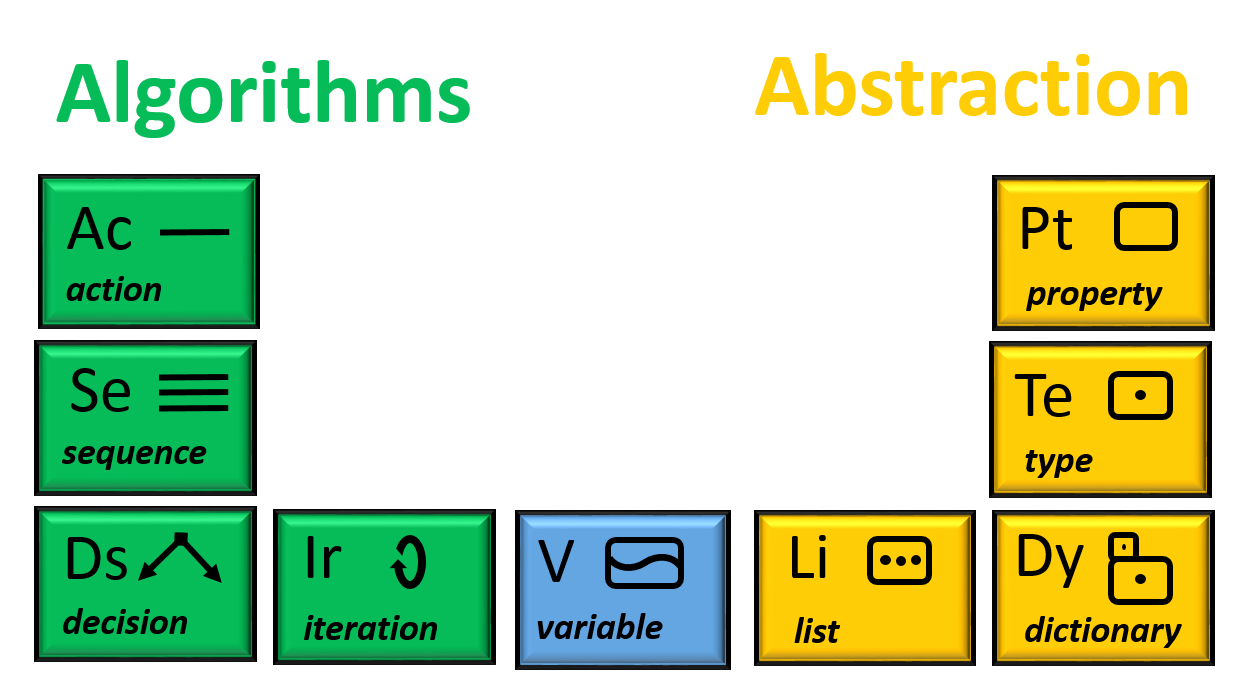 (C) Dennis Kafura
Slide 5
Work for today …
Write an algorithm for the first card problem distributed to your cohort (15 minutes)
“Robot” execution and discussion (15 minutes)
Write an algorithm for the second card problem distributed to your cohort
(15 minutes)
“Robot” execution and discussion (15 minutes)
Review of variables and state
Slide 6
(C) Dennis Kafura
Discussion
What made writing the algorithm difficult?
Did the “robot” act as you expected?
Is the difference between counting and summing problems clear?
Slide 7
(C) Dennis Kafura